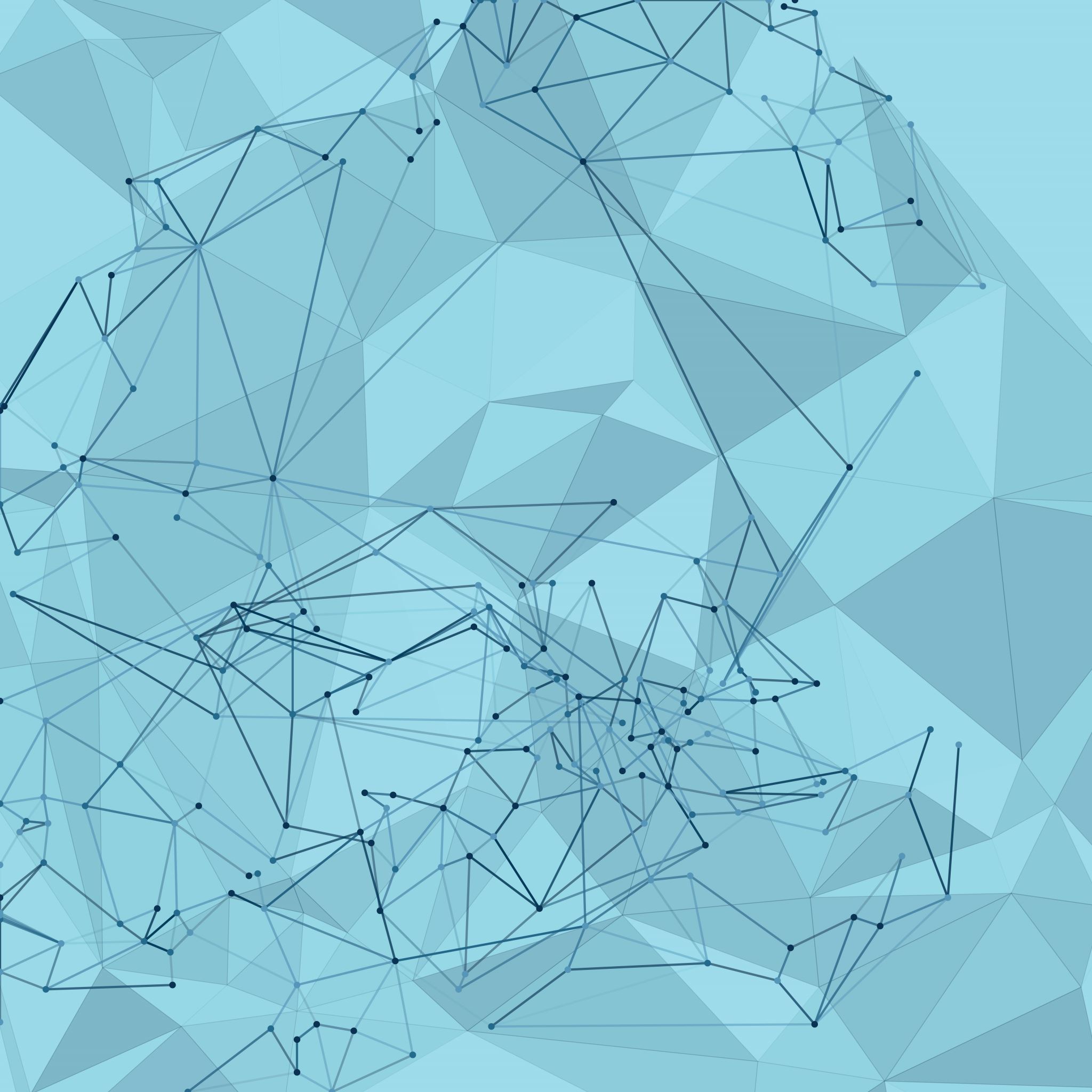 Financieel misbruik in de praktijk
Nickey Smelt
Fiscalist
Executeur
Gevolmachtigde
Toezichthouder
Deskundige financieel misbruik
Initiator Lokale Allianties
paaien 
	
	indoctrineren
					
		isoleren
								kaalplukken
Bewust gecreëerde feiten/ omstandigheden
[Speaker Notes: In de aankondiging staat dat bij financieel misbruik veelal bewust gecreëerde feiten en omstandigheden voorkomen.
En dat klopt. Na meer dan een decennium hulp te hebben geboden bij financieel misbruik zien we in vrijwel alle gevallen het patroon van Paaien Indoctrineren Isoleren Kaalplukken]
Waar lopen we in de praktijk tegenaan?Kleine greep uit de praktijk:
Bewijslast
Geen geld meer
Geen disciplinaire maatregelen
Banken
Professionals die misbruik maken
Steeds handigere plegers
Misbruik bevoegdheid (bv levenstestament)
[Speaker Notes: Heel vaak krijgt men het bewijs niet rond. Heeft de vermoedelijk pleger goede argumenten. 
Geen disciplinaire maatregelen. 
Banken: Bankafschriften <15 mnd voor overlijden alleen met gegronde reden, >15 maanden alleen met gegronde reden en met toestemming van alle erfgenamen.]
Geen geld meer:Zeeuwse nalatenschap
Iets verstandelijk beperkte meneer deed zelf administratie
Saldo ttv passeren testament begin 2021 ruim € 26.000
Behulpzame onderbuurvrouw gaat administratie doen
Na overlijden inboedelstukken te koop op marktplaats
Saldo op overlijdensdatum augustus 2022 € 960
Spaargeld opgegaan aan weekendjes weg, sauna, sieraden, dameskleding, etc. Synchroon aan foto’s facebook.
[Speaker Notes: Onderbuurvrouw bleek op MBO iets juridisch te doen. Bleek onder bewind te staan wegens problematische schulden.
Geen geld, geen mogelijkheid om advocaat in te schakelen. Erfgename moest verwerpen.
Wel met recherche gesproken of zij een mogelijkheid zagen, maar bleek te lastig te bewijzen dat meneer dit niet had gewild, ondanks dat hij bij de notaris had aangegeven dat hij wilde dat al het geld naar het goede doel zou gaan. 
Schrale troost, politie zag alleen mogelijkheid tot doen van aangifte wegens diefstal. Poetsvrouw die al jaren bij meneer kwam had schriftelijk bewijs dat zij de scooter geschonken had gekregen en de onderbuurvrouw had de scooter op haar eigen naam overgeschreven.
Dossier overgedragen aan de gemeente als onbeheerde nalatenschap.]
Professionals die misbruik maken:‘Dank voor leven redden’
Vermogende meneer 55 jaar, terminaal ziek
Particuliere zorgverlener € 40.000 per maand
Eigenaar zorgbedrijf weet code telefoon en internet bankieren
Wordt € 700.000 effecten verkocht, iedere dag € 50.000 overgemaakt naar zorgverlener ovv ‘Dank voor leven redden’
Oplettende ING
[Speaker Notes: Private banker krijgt eens in de week bericht van ongebruikelijke transacties.
Meneer liet de bank beleggen. Na melding verkoop € 700.000 aan effecten alle rekeningen gecheckt. Contact gezocht met meneer, lukte niet, direct politie erop af gestuurd.
We hebben onderzoek gedaan en in opdracht van erfgenamen aangifte bij politie voorbereid. Testament kon nog worden aangepast dat niet een derde maar de zus tot executeur werd benoemd.
Tijdens voorbereiden van de aangifte kwamen we erachter dat vanuit het mailaccount van meneer naar de notaris was gemaild dat mevrouw met de foutloos gespelde moeilijke Afrikaanse naam ook de woning à 2,5 mio en een geldbedrag van een miljoen moest krijgen.
Strafzaak loopt.]
Professionals die misbruik maken:Reislustige bewindvoerder
Mevrouw is overleden, woonde al twee jaar in verpleeghuis
Eindrekening en verantwoording gecontroleerd adhv bankmutaties
Maandelijkse vergoeding bewind naar zakelijke rekening en
maandelijkse vergoeding in kindervakanties naar privérekening
Aankoop stofzuiger, kapstok, thermostaat in verpleeghuis?
[Speaker Notes: Bewindvoerder gevraagd naar zijn ‘vakantiegeld’. Hij heeft dat bedrag de volgende dag teruggestort. Was een foutje.
Spullen wist hij niet meer, zou wel eens van een andere onderbewindgestelde kunnen zijn. Ook die bedragen zijn op korte termijn teruggestort.
Contact kantonrechter: tja, als onverwijld is terugbetaald, dan is er niets aan de hand en wordt er vanuit de Rechtbank niets gedaan.]
Steeds handigere plegers:Oma met schuldgevoel
Dame van 83 jaar
Een zoon, een dochter en een kleinzoon van overleden dochter
Schuldgevoel omdat kleinzoon opgroeide zonder moeder
Steeds geld gegeven, totaal € 180.000 (bijgehouden door opa)
Oma kan geen weerstand bieden aan de manipulatie
[Speaker Notes: Zielige verhalen: kleinzoon kan geen bankrekening openen, wil contanten hebben
De verhalen worden steeds mooier: Zijn vriendin is zwanger, geld voor baby uitzet.
Enz enz
Opgelost door: Leningovereenkomst op te stellen, verrekenen met erfdeel opa en oma (na overlijden), pas geblokkeerd, nu wordt bewind aangevraagd]
Steeds handigere plegers:Hulpvaardige bankmedewerker
Dame van 75 jaar
Wordt afhankelijk vanwege fysieke beperkingen
Bankmedewerker biedt aan om mevrouw thuis te helpen
Na overlijden blijkt € 460.000 te zijn geschonken:
€ 400.000 aan hulp+echtgenoot, € 60.000 aan anderen
[Speaker Notes: Slim om ook aan anderen te schenken. De boekhouder die de aangifte voor mevrouw verzorgde kreeg € 10k geschonken en heeft verklaard dat hij dit bedrag pas na veel aandringen van de bankmedewerker heeft aanvaard.
Advocaten zijn twee jaar bezig geweest met onderzoeken en poging tot schikken. Deze zomer heb ik met het dossier mogen meekijken en vond tussen de stukken gegevens van de thuiszorg.
Stoute schoenen aangetrokken en thuiszorg gebeld. Kreeg dossier toegestuurd.
Summier, maar medicatielijst en ergens stond dat mevrouw niet meer precies wist wat er was gebeurd. Overleg gehad met POH van de Lokale Alliantie Zoetermeer. Mevrouw had hartfalen en de POH wist me te vertellen dat mensen delirant kunnen wanneer ze veel vocht vasthouden.
Blijkt dat de schenkingen zijn gedaan in de weken nadat mevrouw in het ziekenhuis was behandeld voor het vocht. Brief voor de advocaat voorbereid met daarin aangegeven dat er een zwaarwegend belang is.
Inmiddels is de huisarts zo ver dat Theo Trompetter het medisch dossier mag inzien.]
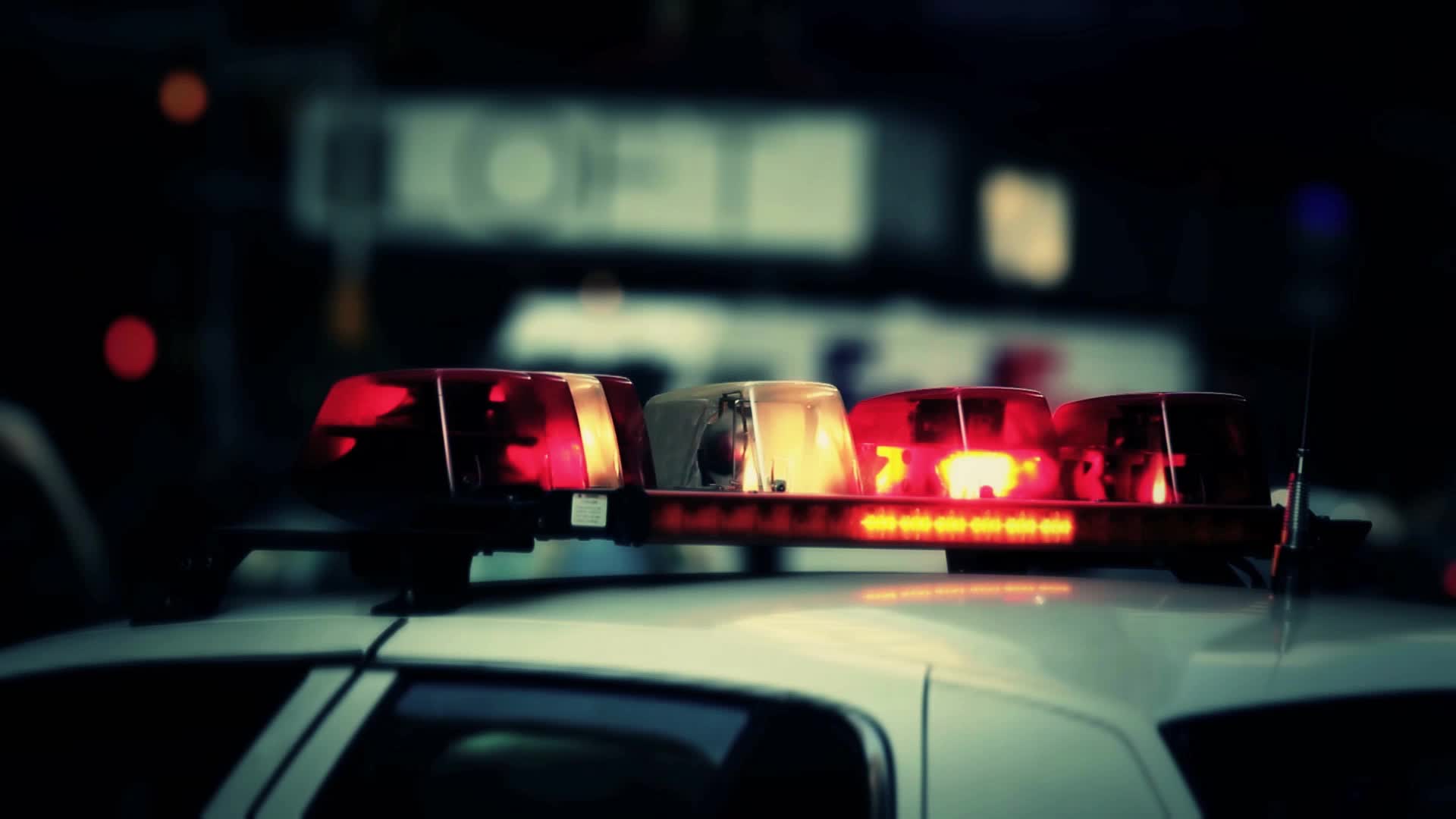 Ervaringen in de praktijk
Bewindvoerder
Executeur
Gevolmachtigde
Advocaat
Politie
Bewindvoerder
Toestemming kantonrechter om bij onderbewindstelling of opvolgend bewind onderzoek te doen naar financieel verleden. Bevindingen voorleggen aan kantonrechter.
Op kosten van onderbewindgestelde zelf
Evident? Dan proberen geld terug te halen
Aansprakelijk stellen vorige bewindvoerder/gevolmachtigde
Wat als de kantonrechter eerdere rekening en verantwoording heeft goedgekeurd?
[Speaker Notes: Wat horen we in de praktijk van bewindvoerders:
Toestemming kantonrechter om bij onderbewindstelling of opvolgend bewind onderzoek te doen naar financieel verleden en naar wat er niet goed is gegaan. Hiervoor moet de bewindvoerder wel uren krijgen. 
De bevindingen moeten aan de kantonrechter worden voorgelegd.
Niet altijd wordt duidelijk uit het onderzoek van de bewindvoerder wat er is gebeurd. Als het evident is kan de kantonrechter bepalen dat er pogingen kunnen worden ondernomen om het geld terug te halen.
Een bewindvoerder/professioneel gevolmachtigde heeft als het goed is een beroeps-/bedrijfsaansprakelijkheidsverzekering.
En wat te doen met de door de rechter goedgekeurde verantwoordingen? 
Casus]
Executeur:Dagbesteding met paarden
Dame overlijdt
Stond laatste twee jaar onder bewind bij boekhoudkantoor
Executeur ontdekt o.a.:
Boodschappen pampers, snoep, waterpistooltjes
Kleding maten XS – XL
Dagbesteding à € 10.000 in laatste 3 mnd voor overlijden
Kantonrechter heeft eindrekening en verantwoording goedgekeurd, erfgenamen niet
[Speaker Notes: Executeur heeft veel moeite moeten doen om een gesprek met de kantonrechter te krijgen.
Eerste vraag: mevrouw waarom bent u hier. Er is geen belang, bedrag is te laag.

Artikelnummers uitgezocht: roze strings bij Victoria’s Secret. Gevraagd hoe mevrouw haar incontinentie luiers kon dragen in deze strings?
Volgens zorginstelling lag mevrouw de laatste 2 mnd in bed.
Manege blijkt van dochter van de bewindvoerder te zijn.
Kantonrechter geeft bewindvoerders de kans bewijs te leveren en geeft aan dat ze anders de bedragen moeten terugbetalen.
Executeur overweegt om aangifte bij politie te doen.]
Gevolmachtigde
Levenstestament gaat in wanneer VIA arts wilsonbekwaam verklaard. Duurt soms jaren. Risico dat bank volmacht niet aanvaardt.
Geef de gevolmachtigde een kopie van het levenstestament
Heb regelmatig contact met volmachtgever
[Speaker Notes: Een misbruiker zal je echt niet op de hoogte brengen.]
Advocaat
Er zijn zoveel vormen en manieren van financieel misbruik dat aanknopingspunten per casus verschillen
Tip: begin zo vroeg mogelijk met opbouw dossier
Bewijs t.z.v. wilsbekwaamheid, misbruik bevoegdheid, ongerechtvaardigde verrijking, onrechtmatige daad
Hoe meer bewijs, hoe kansrijker
[Speaker Notes: De kennis zit in de mensen. Laat zorgmedewerkers hun bevindingen noteren in het zorgdossier dat opgeborgen wordt, zodat het niet in het zicht ligt.
Bv. Als dochter binnenkomt, dan vertrekt de buurvrouw via de achterdeur.
Ervaring van Petra is dat de mensen die zich om het slachtoffer bekommeren tijdens leven op de achtergrond willen verklaren.
Men heeft de verplichting om alles dat van belang is voor de persoon waarvoor je zorgt vast te leggen.
Er is altijd onzekerheid of de advocaat de zaak bewijstechnisch rondkrijgt]
Politie / strafrecht
Vele sepots door capaciteitsgebrek
Advies hulp OvJ: ‘Blijf aangifte doen’
Zorg voor wettig en overtuigend bewijs en getuigen
Kant en klaar dossier aanleveren bij politie
Eén tegen één -> wordt geseponeerd
Alternatieven strafrechter: (strafrecht)mediation (art. 51h Sv), bemiddeling wijkagent, civiele procedure
[Speaker Notes: Vaak wordt me gevraagd naar het strafrecht. 
Hulp OvJ geeft aan dat zij 4 categorieën hanteren. Waarvan de eerste categorie de bewijsbare mishandelingen en oplichtingszaken ed zijn.
Hij geeft aan dat de hele strafrechtketen vol zit. Dat capaciteitsgebrek bij politie vaak de oorzaak is van sepot.]
Praktische oplossingen
Bewind
Schenking -> aangifte schenkbelasting
Leningovereenkomst
Advocaat een brief laten schrijven
Geld terugvorderen/beslag leggen
Weggenomen bedrag verrekenen met de erfenis
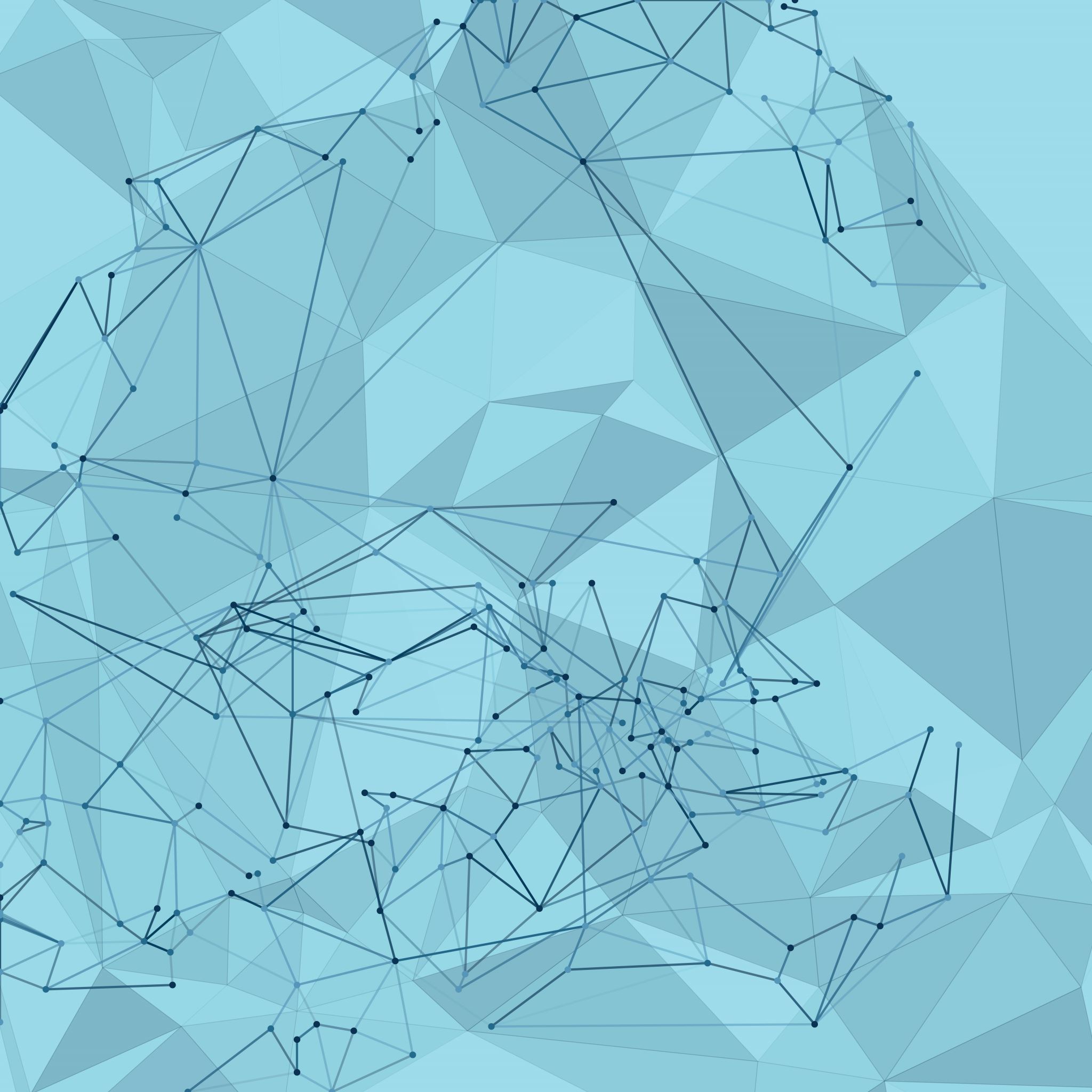 Wie pakt de regie?
[Speaker Notes: De achtergrond van de eerste pagina van deze presentatie. 
Na zoveel gevallen van financieel misbruik te hebben gezien heb ik drie conclusies. 
Financieel misbruik voorkomen en vroeg aanpakken kan alleen als de professionals rondom de oudere samenwerken. Wanneer ze weten wie zij waarvoor kunnen inschakelen. 
Financieel misbruik aanpakken vereist een multidisciplinaire aanpak
De beste manier om financieel misbruik te voorkomen is te zorgen dat ouderen beschikken over een sociaal vangnet van meerdere personen, zodat zij niet afhankelijk worden van één persoon.]
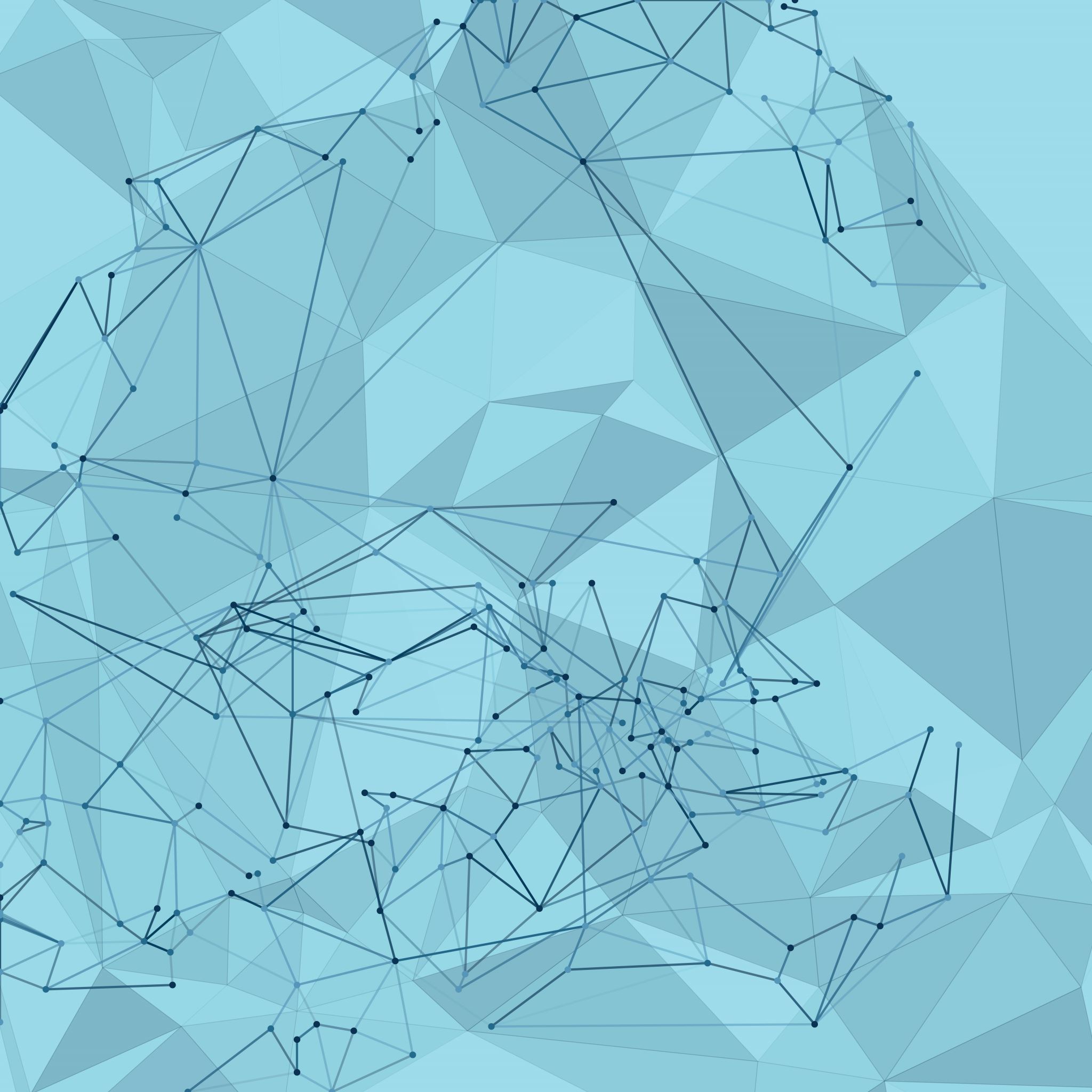 Vragen?Nickey@executeursdiensten.nl085-071733006-27832706